Implementation of New Policy for Systematic Processing of Long Term Care Admissions and Additional MEDI Edits
Revised 08/13/2021
1
CONTENTS
2
Introduction
Historically all LTC admissions submitted successfully via MEDI were sent to the DHS MFO LTC Units to be reviewed.  The caseworker was responsible for reviewing the information submitted, determining if the appropriate screening info was provided, and determining if the transaction was submitted timely.  After reviewing this information, the caseworker determined the LTC admission begin date.  The caseworker then processed the admission into the HFS payment system.  This caused delays in the providers ability to submit claims and receive reimbursement.  
Upon implementation of the changes discussed in this webinar, all LTC admissions submitted via MEDI will be edited upon submittal to determine if the appropriate screening info was provided and if the transaction was submitted timely.  If these requirements are not met, the transaction will be rejected upon submittal.  If these requirements are met and the admission is submitted successfully it may also be systematically processed into the HFS payment system upon submittal.  The resident must have Medicaid eligibility for the admission to be systematically processed.  Please note:  The admission date may be assigned as a later date based on additional editing of screening info and timely submission requirements.  
This change will allow for expedited processing of many of the admission transactions submitted.  This will allow the provider to begin submitting claims and receiving reimbursement without the delay added by the DHS caseworker review process.  This will also allow the provider to immediately be informed of rejected admissions so a corrected admission can be entered on a timely basis.  Successful admission transactions that are not systematically processed will continue to be reviewed and processed by the DHS caseworker.
3
Introduction - continued
The purpose of this webinar is to serve as a training tool for this new process.  
We will discuss the changes made to the MEDI LTC Admission screens, the requirements for systematic processing, the types of transactions that will be systematically processed, the screening requirements and edits, the timely submission requirements and edits, and the patient credit assignment.
We will provide examples of various admission transactions and the result of each, discuss admission and discharge date assignment, and discuss errors that may occur and how to resolve them.
We will have a question and answer session, which will be published as a ‘Frequently Asked Questions’ document at a later date for reference.
4
MEDI LTC Admission Screen Changes
The note shown below has been added under the RIN and SSN fields.  Please note that if the resident does not have a RIN the provider should enter the SSN in the SSN field and leave the RIN field blank.
‘Note:  All admission transactions require a valid Recipient Number or a valid Social Security Number.’
The checkbox to request that the admission transaction be systematically processed as a ‘Medicare Only’ admission has been removed.  These admissions will still be systematically processed but will no longer be categorized as an admission record that will only allow billing for Medicare covered services.  Billing for Medicaid and/or Medicare covered days will be permitted.
The question ‘Has this resident been private pay for more than three months in your facility and applied for Medicaid coverage within three months of this admission transaction submission?’ along with the option to select ‘Yes’ or ‘No’ has been added.  This is not a required field.  If this question is not answered a ‘No’ response is assumed.
5
MEDI LTC Admission Screen Changes - continued
Level of Care selections have been updated.  The options are SNF, ICF, ICF/IID, SLP, and SLP Dementia.  If the correct level of care for the provider type is not selected a pop-up message will present (shown below).  The provider must select the appropriate level of care to proceed.



- PT 028 must select SLP or SLP Dementia
- PT 029 must select ICF/IID
- PT 033 must select SNF or ICF
- PT 038 must select ICF
The Determination of Need Score and the Appropriate/Not Appropriate Service Boxes have been replaced with the Screening Attestation Checkbox (shown below). 
 



Please note:  If the pop-up message shown below presents the submitter must check the Screening Attestation Checkbox to proceed with the transaction.
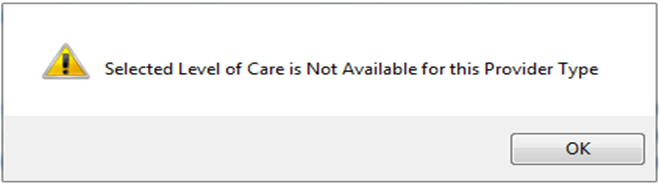 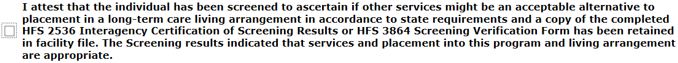 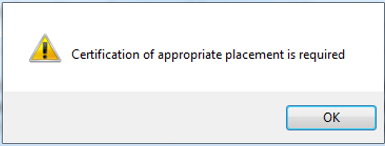 6
Requirements for Systematic Processing
The resident must have Medicaid eligibility on the system at the time the admission transaction is submitted to qualify for systematic processing.  Note:  Providers should still submit the admission transaction even if the resident does not have Medicaid eligibility determined at the time.  Those transactions will not be systematically processed but will be sent to DHS for processing.
Using the resident’s RIN will provide the greatest assurance that the admission can be systematically processed.
For admission transactions submitted using only the SSN, it is required that the date of birth also be submitted to be eligible for systematic processing.  This will allow HFS to search and locate the correct RIN.  If a match is located, the RIN will be populated on the MEDI LTC Admission Results.  If the admission qualifies for systematic processing, the matching RIN will be used to process the admission.
The submitted admission transaction cannot be systematically processed if it overlaps an existing admission record that includes a discharge date.  These will be sent to DHS for processing.
7
Types of Admissions that Will Be Systematically Processed
Admissions that qualify for systematic processing will be grouped into two categories, Transfer admissions or an admission that does not qualify as a Transfer, which will be referred to as a Non-Transfer ‘HFS 3654’ admission.
A submitted admission transaction will be considered a Transfer, that may qualify for systematic processing, if the recipient has a prior LTC admission already on the system that:
	- is for a period of 60 days or more, and
	- has a discharge date that is within 60 days of the 	  	  requested admission date. 
NOTE:  Previous admissions that are Provisional Eligibility admissions, Medicare Only admissions, HFS3654 admissions or admissions to a State Operated Facility are not considered prior qualifying admissions.
If a submitted admission transaction does not qualify as a Transfer, it may qualify for systematic processing as a Non-Transfer.
Non-Transfer admissions are based on the policy change outlined in the notice issued 02/27/2020. 
Admissions that do not qualify for systematic processing will continue to be reported to DHS for processing.
8
Screening Requirements for Transfer Admissions
For admissions that qualify as a transfer, the previous admission provider type is used to determine if a new screening is required (see the chart below).
9
Screening Requirements for Non-Transfer Admissions
For admissions that do not qualify as a transfer due to no prior admission on the system for a period of 60 days or more and with a discharge date within 60 days of the requested admission date or if the prior admission is a Medicare Only admission, a new screening is required, and the following 2536 fields must be completed:
-  Date of Screening
-  Screening Results Received Date
Date of Admission to Facility
The Screening Attestation Checkbox
The ‘Screening Certified By’ information 

For admissions that do not qualify as a transfer due to the prior admission on the system for a period of 60 days or more and with a discharge date within 60 days of the requested admission date being a Provisional Eligibility admission, an HFS 3654 Non-Transfer admission or an admission to a State Operated Facility, the previous admission provider type is used to determine if a new screening is required.  These admissions follow the same screening requirements as Transfers but will be processed as Non-Transfer admissions.
10
Editing of Screening Information
Screening information is not required if the person will be receiving hospice services upon admission.  
If a screening is required and the screening date is after the requested admission date, the admission date of the systematically processed admission will be assigned as the later screening date.  
If a screening is required and one of the ‘Post Screening Circumstance Boxes’ is selected, which includes, placement from out-of-state, hospital emergency/COVID 19/outpatient services, or due to loss of caregiver with a pre-existing condition of need for a caregiver, the screening information is still required.  However, the systematically processed admission will not assign the admission date based on the later screening date .  The admission will be processed using the admission date submitted.  
 The Screening Attestation Checkbox must be selected even when screening information is not required for the transaction.  This assures that screening requirements have been adhered to in accordance with Ill. Adm. Code 140.642.  This does not apply if the person will be receiving hospice services upon admission. 
If the screening information is required but is not submitted, the admission transaction will be rejected with the error message ‘448 – Screening Information Required’.  Providers receiving this message will need to submit an accepted admission transaction with the required screening information.
11
Editing of Screening Information - continued
The submitted transaction should include a requested admission date on the 1156/26 section that is date the LTC provider is requesting Medicaid to be the payor of the LTC services.  The admission date entered on the 2536 section should be the actual date the resident admitted to the facility.  This most commonly applies to residents transitioning from private pay to Medicaid.
If the screening date is greater than 90 days prior to the admission date entered, the admission transaction will be rejected with the error message ‘361 – The Screening Date is Missing or Invalid’.   Please note that the following question was added, ‘Has this resident been private pay for more than three months in your facility and applied for Medicaid coverage within three months of this admission transaction submission?’ along with the option to select ‘Yes’ or ‘No’.  If ‘Yes’ is selected, the admission transaction will not be considered a Transfer but may still qualify to be systematically processed as a Non-Transfer admission.  A ‘Yes’ selection will bypass the edit requiring the screening date to be no more than 90 days prior to the admission date.  
Only “Accepted” or “Accepted and Processed” transactions are considered valid.  All transactions that receive an error code are considered invalid and are not eligible for any further consideration.   
Transactions that are ‘Accepted’ but are not processed systematically will continue to be reported to DHS for processing.
12
Timely Submission Requirements and Editing
All admissions will be interrogated to determine if they were submitted timely. 
Timely submission guidelines listed in 89 Ill. Admin. Code 140.513 require the admission transaction to be submitted within 45 days of the admission date or, if a screening is required, within 45 days of the screening results received date, whichever is greater. 
If the admission was not submitted timely and qualifies to be systematically processed it will be processed using the submittal date as the assigned admission date. 
If the admission was not submitted timely and a discharge date was also submitted that is prior to the submittal date, the admission transaction will be rejected with the error message ‘445 Denied – Timely Filing Requirement Not Met’. 
No further consideration will be made for rejected transactions.
13
Patient Credit Assignment
For admissions that qualify as Transfers, the patient credit amount assigned to the accepted and processed admission transaction is calculated based on the last patient credit amount listed for the prior admission.  The first partial month will be assigned $0.00 patient credit.  The calculated amount will begin the first day of the first full month following the admission date. 
For admissions that qualify as Non-Transfers, the patient credit amount assigned will be $0.00.  These admission transactions will be reviewed by DHS at a later date and DHS will add the patient credit amounts once they have been determined. 
If the assigned patient credit amount is incorrect, the provider can immediately submit an LTC Change in Income via MEDI.  The patient credit amount can be updated automatically for the current or next month by following these instructions.
14
Admission/Discharge Date Assignment
The accepted and processed admission transaction may have an admission date assigned that is different that the submitted admission date.  This can occur in the following situations:
The transaction was not submitted timely.  The                admission date is assigned as the submittal date.  
A screening was required but the screening was performed after the admission date and did not meet one of the allowable post-screening circumstances.  The admission date is assigned as the screening date.
A discharge date may be assigned if there is a subsequent admission on the system and a discharge date was not provided with the admission transaction.  The discharge date assigned to the accepted and processed admission will be equal to the admission date of the subsequent admission record.
15
Example Transactions and Results
Example # 1:  Transfer admission that does not require a new screening and is submitted timely

Scenario:  
The resident is transferring from a NF to a SLP.  
The NF admission was greater than 60 days in duration and the discharge date is within 60 days of the SLP admission date.  Due to this, the transaction will be considered a Transfer and will not require a new screening (NF to SLP transfers do not require a new screening per the chart on slide 8).  
The transaction was submitted within 45 days of the admission date and no discharge date was reported.  
The 2536 section included the attestation only. 

Result:  The transaction was accepted and processed as a Transfer admission using the admission date submitted.  A discharge was not submitted so there is no discharge date assigned to the admission transaction.
16
Example Transactions and Results - continued
Example # 2: Transfer admission that does not require a new screening and is not submitted timely

Scenario:  
The resident is transferring from a NF to a SLP.  
The NF admission was greater than 60 days in duration and the discharge date is within 60 days of the SLP admission date.  Due to this, the transaction will be considered a Transfer and will not require a new screening (NF to SLP transfers do not require a new screening per the chart on slide 8).  
The transaction was not submitted within 45 days of the admission date and no discharge date was reported.  
The 2536 section included the attestation only. 

Result:  The transaction was accepted and processed as a Transfer admission.  The admission date was assigned as the submittal date.  A discharge was not submitted so there is no discharge date assigned to the admission transaction.
17
Example Transactions and Results - continued
Example # 3: Transfer admission that does not require a new screening, includes a discharge date, and is not submitted timely 

Scenario:  
The resident is transferring from a NF to a SLP.  
The NF admission was greater than 60 days in duration and the discharge date is within 60 days of the SLP admission date.  Due to this, the transaction will be considered a Transfer and will not require a new screening (NF to SLP transfers do not require a new screening per the chart on slide 8).  
The transaction was not submitted within 45 days of the admission date and a discharge date was reported.  
The 2536 section included the attestation only. 

Result:  The transaction was rejected with error 445 – Denied – Timely Filing Requirement Not Met.
18
Example Transactions and Results - continued
Example # 4:  Transfer admission that does require a new screening and is submitted timely

Scenario:  
The resident is transferring from a SLP to a NF.  
The SLP admission was greater than 60 days in duration and the discharge date is within 60 days of the NF admission date.  Due to this, the transaction will be considered a Transfer and will require a new screening (SLP to NF transfers require a new screening per the chart on slide 8).  
The transaction was submitted within 45 days of the screening results received date and a discharge date was not reported.  
The 2536 section included the screening date (same date as admission date or within 90 days prior to the admission date), the screening results received date, the admission date, the attestation, and the ‘Screening Certified By’ information. 

Result: The transaction was accepted and processed as a Transfer admission using the admission date submitted.  A discharge was not submitted so there is no discharge date assigned to the admission transaction.
19
Example Transactions and Results - continued
Example # 5: Transfer admission that does require a new screening and is not submitted timely

Scenario:  
The resident is transferring from a SLP to a NF.  
The SLP admission was greater than 60 days in duration and the discharge date is within 60 days of the NF admission date.  Due to this, the transaction will be considered a Transfer and will require a new screening (SLP to NF transfers require a new screening per the chart on slide 8).  
The transaction was not submitted within 45 days of the screening results received date and a discharge date was not reported.  
The 2536 section included the screening date (same date as admission date or within 90 days prior to the admission date), the screening results received date, the admission date, the attestation, and the ‘Screening Certified By’ information. 

Result: The transaction was accepted and processed as a Transfer admission.  The admission date was assigned as the submittal date.  A discharge was not submitted so there is no discharge date assigned to the admission transaction.
20
Example Transactions and Results - continued
Example # 6: Transfer admission that does require a new screening, includes a discharge date, and is not submitted timely 

Scenario:  
The resident is transferring from a SLP to a NF.  
The SLP admission was greater than 60 days in duration and the discharge date is within 60 days of the NF admission date.  Due to this, the transaction will be considered a Transfer and will require a new screening (SLP to NF transfers require a new screening per the chart on slide 8).  
The transaction was not submitted within 45 days of the screening results received date and a discharge date was reported.  
The 2536 section included the screening date (same date as admission date or within 90 days prior to the admission date), the screening results received date, the admission date, the attestation, and the ‘Screening Certified By’ information. 

Result: The transaction was rejected with error 445 – Denied – Timely Filing Requirement Not Met.
21
Example Transactions and Results - continued
Example # 7:  Transfer admission that does require a new screening, however the screening info was not submitted

Scenario:  
The resident is transferring from a SLP to a NF.  
The SLP admission was greater than 60 days in duration and the discharge date is within 60 days of the NF admission date.  Due to this, the transaction will be considered a Transfer and will require a new screening (SLP to NF transfers require a new screening per the chart on slide 8).  
The 2536 section included the attestation only.

Result: The transaction was rejected with error 448 – Screening Information Required.  The transaction must be resubmitted with the screening information.
22
Example Transactions and Results - continued
Example # 8:  Transfer admission that does require a new screening, is submitted timely, with a screening date that is after the admission date and does not meet one of the allowable post-screening circumstances

Scenario:  
The resident is transferring from a SLP to a NF.  
The SLP admission was greater than 60 days in duration and the discharge date is within 60 days of the NF admission date.  Due to this, the transaction will be considered a Transfer and will require a new screening (SLP to NF transfers require a new screening per the chart on slide 8).  
The transaction was submitted within 45 days of the screening results received date and a discharge date was not reported.  
The 2536 section included the screening date (a date that is after the admission date and does not meet one of the allowable post-screening circumstances), the screening results received date, the admission date, the attestation, and the ‘Screening Certified By’ information. 

Result: The transaction was accepted and processed as a Transfer admission using the screening date as the assigned admission date.  A discharge was not submitted so there is no discharge date assigned to the admission transaction.
23
Example Transactions and Results - continued
Example # 9: Transfer admission that does require a new screening, is submitted timely, with a screening date that is after the admission date and does meet one of the allowable post-screening circumstances

Scenario:  
The resident is transferring from a SLP to a NF.  
The SLP admission was greater than 60 days in duration and the discharge date is within 60 days of the NF admission date.  Due to this, the transaction will be considered a Transfer and will require a new screening (SLP to NF transfers require a new screening per the chart on slide 8).  
The transaction was submitted within 45 days of the screening results received date and a discharge date was not reported.  
The 2536 section included the screening date (a date that is after the admission date and does meet one of the allowable post-screening circumstances), the screening results received date, the admission date, the attestation, one of the post-screening circumstance boxes, and the ‘Screening Certified By’ information. 

Result:  The transaction was accepted and processed as a Transfer admission using the admission date submitted.  A discharge was not submitted so there is no discharge date assigned to the admission transaction.
24
Example Transactions and Results - continued
Example # 10: Transfer admission that does require a new screening, is submitted timely, with a screening date that is greater than 90 days prior to the admission date

Scenario:  
The resident is transferring from a SLP to a NF.  
The SLP admission was greater than 60 days in duration and the discharge date is within 60 days of the NF admission date.  Due to this, the transaction will be considered a Transfer and will require a new screening (SLP to NF transfers require a new screening per the chart on slide 8).  
The transaction was submitted within 45 days of the screening results received date and a discharge date was not reported.  
The 2536 section included the screening date (a date greater than 90 days prior to the admission date), the screening results received date, the admission date, the attestation, and the ‘Screening Certified By’ information. 

Result: The transaction was rejected with error 361 - The screening date is missing or invalid.  A new screening is required because the screening was performed more than 90 days prior to the admission date.  The transaction must be resubmitted once a new screening is obtained.
25
Example Transactions and Results - continued
Example # 11:  Non-Transfer admission that does require a new screening and is submitted timely

Scenario:  
The resident is entering a NF and the admission is not considered a transfer.  Due to this, the transaction will be considered a Non-Transfer and will require a screening.  
The transaction was submitted within 45 days of the screening results received date and no discharge date was reported.  
The 2536 section included the screening date (same date as admission date or within 90 days prior to the admission date), the screening results received date, the admission date, the attestation, and the ‘Screening Certified By’ information. 

Result:  The transaction was accepted and processed as a Non-Transfer HFS3654 admission using the admission date submitted.  A discharge was not submitted so there is no discharge date assigned to the admission transaction.
26
Example Transactions and Results - continued
Example # 12:  Non-Transfer admission that does require a new screening and is not submitted timely

Scenario:  
The resident is entering a SLP and the admission is not considered a transfer.  Due to this, the transaction will be considered a Non-Transfer and will require a screening.  
The transaction was not submitted within 45 days of the screening results received date and a discharge date was not reported.  
The 2536 section included the screening date (same date as admission date or within 90 days prior to the admission date), the screening results received date, the admission date, the attestation, and the ‘Screening Certified By’ information. 

Result: The transaction was accepted and processed as a Non-Transfer HFS3654 admission.  The admission date was assigned as the submittal date.  A discharge was not submitted so there is no discharge date assigned to the admission transaction.
27
Example Transactions and Results - continued
Example # 13:  Non-Transfer admission that does require a new screening, includes a discharge date, and is not submitted timely

Scenario:  
The resident is entering an ICF/IID and the admission is not considered a transfer.  Due to this, the transaction will be considered a Non-Transfer and will require a screening.  
The transaction was not submitted within 45 days of the screening results received date and a discharge date was reported.  
The 2536 section included the screening date (same date as admission date or within 90 days prior to the admission date), the screening results received date, the admission date, the attestation, and the ‘Screening Certified By’ information. 

Result: The transaction was rejected with error 445 – Denied – Timely Filing Requirement Not Met.
28
Example Transactions and Results - continued
Example # 14:  Non-Transfer admission that does require a new screening, however the screening info was not submitted

Scenario:  
The resident is entering a SMHRF and the admission is not considered a transfer.  Due to this, the transaction will be considered a Non-Transfer and will require a screening.  
The 2536 section included the attestation only. 

Result: The transaction was rejected with error 448 – Screening Information Required.  The transaction must be resubmitted with the screening information.
29
Example Transactions and Results - continued
Example # 15:  Non-Transfer admission that does require a new screening, is submitted timely, with a screening date that is after the admission date and does not meet one of the allowable post-screening circumstances

Scenario:  
The resident is entering a NF and the admission is not considered a transfer.  Due to this, the transaction will be considered a Non-Transfer and will require a screening.  
The transaction was submitted within 45 days of the screening results received date and no discharge date was reported.  
The 2536 section included the screening date (a date that is after the admission date and does not meet one of the allowable post-screening circumstances), the screening results received date, the admission date, the attestation, and the ‘Screening Certified By’ information. 

Result:  The transaction was accepted and processed as a Non-Transfer HFS3654 admission using the screening date as the assigned admission date.  A discharge was not submitted so there is no discharge date assigned to the admission transaction.
30
Example Transactions and Results - continued
Example # 16:  Non-Transfer admission that does require a new screening, is submitted timely, with a screening date that is after the admission date and does meet one of the allowable post-screening circumstances

Scenario:  
The resident is entering a NF and the admission is not considered a transfer.  Due to this, the transaction will be considered a Non-Transfer and will require a screening.  
The transaction was submitted within 45 days of the screening results received date and no discharge date was reported.  
The 2536 section included the screening date (a date that is after the admission date and does meet one of the allowable post-screening circumstances), the screening results received date, the admission date, the attestation, one of the post-screening circumstance boxes, and the ‘Screening Certified By’ information. 

Result:  The transaction was accepted and processed as a Non-Transfer HFS3654 admission using the admission date submitted.  A discharge was not submitted so there is no discharge date assigned to the admission transaction.
31
Example Transactions and Results - continued
Example # 17:  Non-Transfer admission that does require a new screening, is submitted timely, and is for a resident that was considered private pay for more than three months

Scenario:  
The resident entered a NF and paid privately for a period exceeding 90 days.  The private pay funds have been exhausted and the resident will now need Medicaid to cover the stay.  The transaction will be considered a Non-Transfer and will require a screening.  The admission date submitted on the 1156 and 26 is the date Medicaid is requested to become the payor.  
The question ‘Has this resident been private pay for more than three months in your facility and applied for Medicaid coverage within three months of this admission transaction submission?’ received a ‘Yes’ response.  
The transaction was submitted within 45 days of the 1156 admission date.  
The 2536 section included the screening date, the screening results received date, the private pay admission date, the attestation, and the ‘Screening Certified By’ information. 

Result:  The transaction was accepted and processed as a Non-Transfer HFS3654 admission using the admission date submitted on the 1156 (date Medicaid is requested to be the payor).  A discharge was not submitted so there is no discharge date assigned to the admission transaction.
32
Example Transactions and Results - continued
Example # 18:  Non-Transfer admission that does require a new screening, is submitted timely, and is for a resident that was considered private pay for more than three months

Scenario:  
The resident entered a NF and paid privately for a period exceeding 90 days.  The private pay funds have been exhausted and the resident will now need Medicaid to cover the stay.  The transaction will be considered a Non-Transfer and will require a screening.  The admission date submitted on the 1156 and 26 is the date Medicaid is requested to become the payor.  
The question ‘Has this resident been private pay for more than three months in your facility and applied for Medicaid coverage within three months of this admission transaction submission?’ received a ‘Yes’ response.  
The transaction was not submitted within 45 days of the 1156 admission date.  
The 2536 section included the screening date, the screening results received date, the private pay admission date, the attestation, and the ‘Screening Certified By’ information. 

Result:  The transaction was accepted and processed as a Non-Transfer HFS3654 admission.  The admission date was assigned as the submittal date.  A discharge was not submitted so there is no discharge date assigned to the admission transaction.
33
Error Resolution
If the resident has discharged from the facility prior to submitting the admission transaction it is important that  the discharge date be included in the transaction.  If it is not included and the transaction is determined to be untimely this will result in the admission date being processed as the submittal date.  The result would be an admission record added to the system for a time period that begins after the resident has already discharged.  If this should occur, contact the Bureau of Long Term Care to request that the record be deleted from the system.  
If the LTC facility staff member submitting the admission transaction has access to submit for multiple facilities it is very important that the correct facility is selected at the top of the MEDI LTC Admission transaction.  If the incorrect facility is selected it will be used to process the transaction, resulting in incorrect admission records.  If this should occur, contact the Bureau of Long Term Care to request that the record be deleted from the system.  Once the record is deleted you may submit a new transaction using the correct facility.  No exceptions to timely submittal will be considered due to this error.   
If the transaction receives a rejection message you feel is in error or if the dates used in processing the systematically processed admission are not understood after reviewing the submitted transaction and the information provided in this notice, please contact the Bureau of Long Term Care.  The MEDI Helpdesk and the DHS MFO LTC Units are not the correct contact for this type of inquiry. 
Please contact the Bureau of Long Term Care in a timely manner to request the resolution of errors.  BLTC will only correct a data entry error resulting in loss of payment if contact is made within 30 days of the error.  
Please send a secure email to HFS.LTC.MEDIadmissions@Illinois.gov with any questions or to report potential errors.  Please include the TAN in the subject line of the email.  You may also contact BLTC via phone at 1-844-528-8444.
34